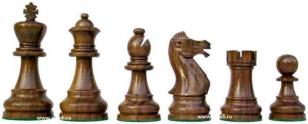 Портфолио шахматного педагога
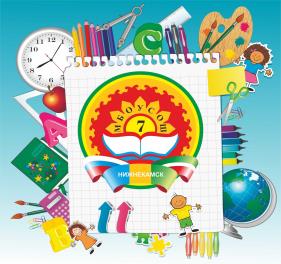 Валиуллина Гулия
Хасаншиевна
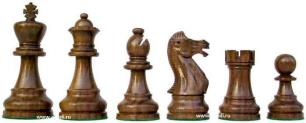 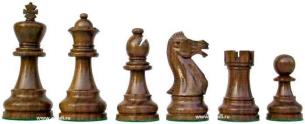 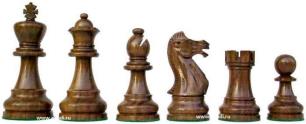 МБОУ «СОШ № 7» г. Нижнекамск РТ
Валиуллина Гулия Хасаншиевна,МБОУ «СОШ № 7»
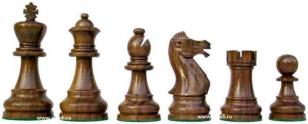 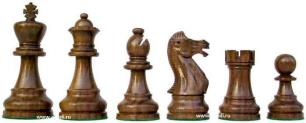 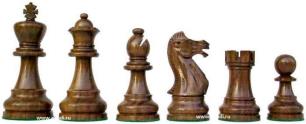 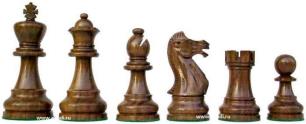 Квалификационная категория : высшая
Стаж работы: 38 лет
Звание: заслуженный учитель РТ, Учитель года РТ- 2000, 
   Учитель года РФ - 2001
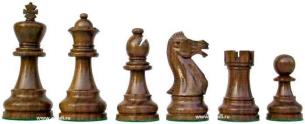 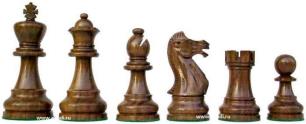 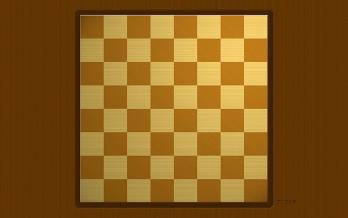 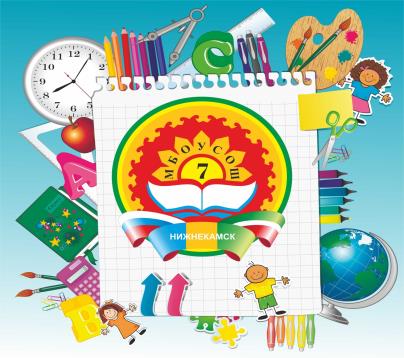 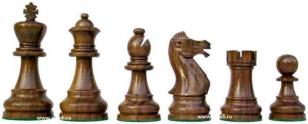 Место работы:
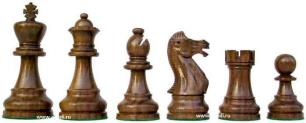 Муниципальное Общеобразовательное Учреждение  «Средняя общеобразовательная школа № 7
Почтовый адрес: 423570,  г.Нижнекамск, 
ул. Бызова, д.18 б
Контактный телефон:8(8555)390860,
89178883524
E-mail : 3007000094@tatar.mail.ru
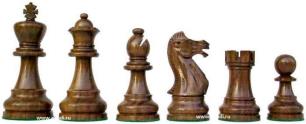 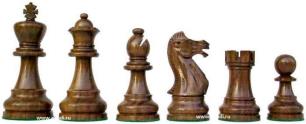 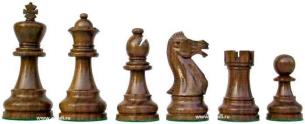 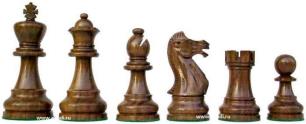 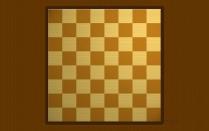 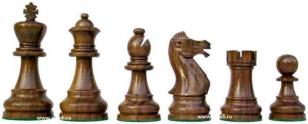 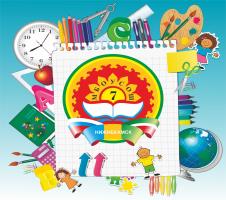 Награды, почетные звания:
2000г. - победитель конкурсов "Учитель года Нижнекамска", "Учитель года Республики Татарстан»
2001г. - лауреат конкурса "Учитель года России»
2004г. - ветеран труда
2005г. - Государственная награда "Заслуженный учитель Республики Татарстан«
2007г. - медаль "За вклад в развитие образования Российской Федерации«
2010г. - победитель конкурса Главы Нижнекамского муниципального района в номинации «Авторская программа»
2013г и2014 г – диплом ы 2 степени конкурса хоров «Койле, монлы татар жыры»
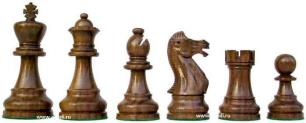 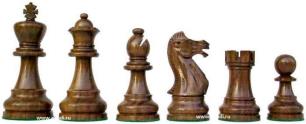 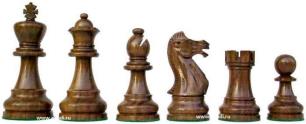 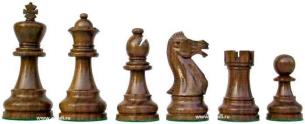 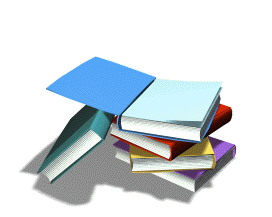 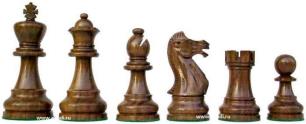 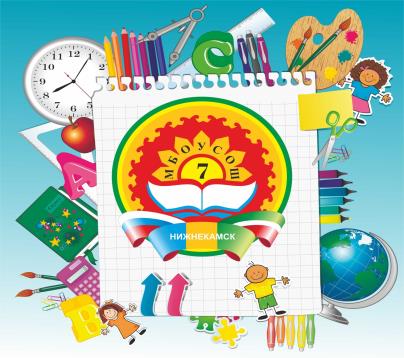 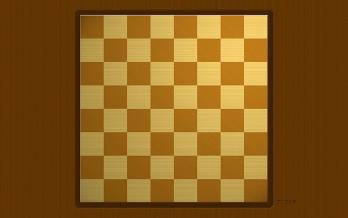 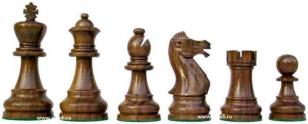 Дипломы
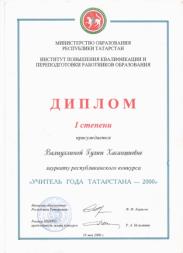 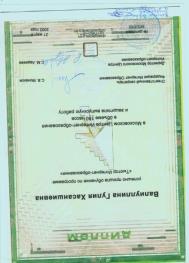 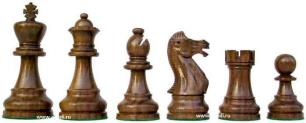 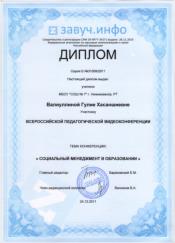 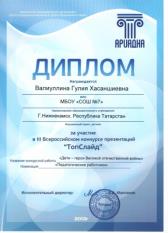 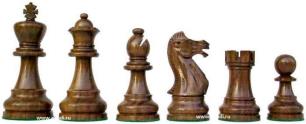 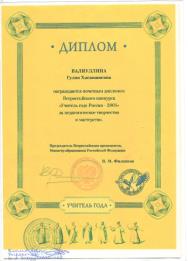 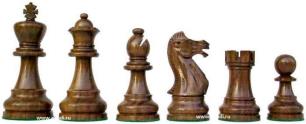 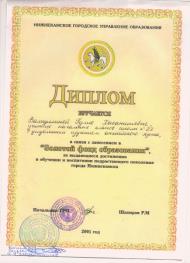 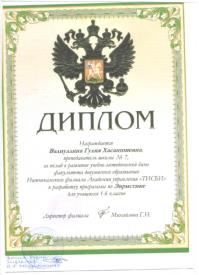 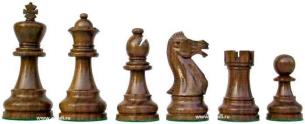 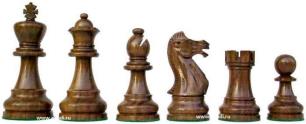 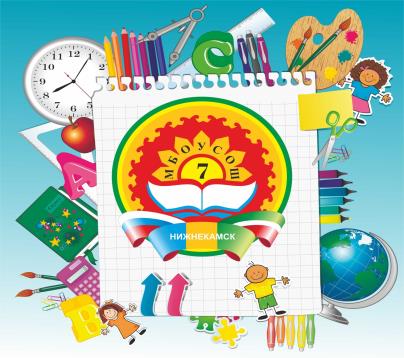 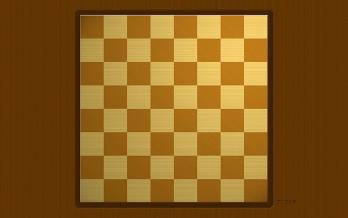 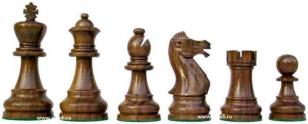 Дипломы
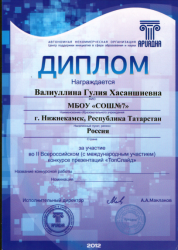 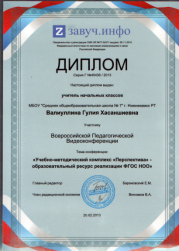 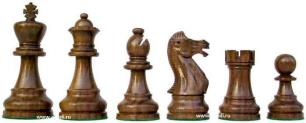 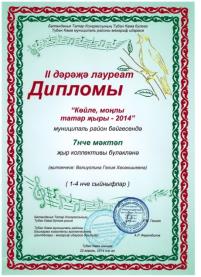 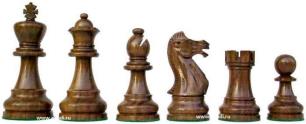 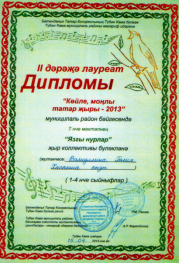 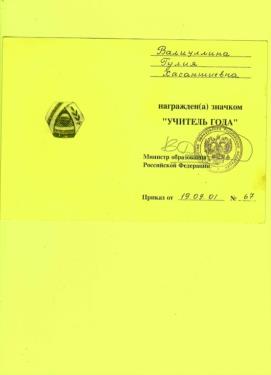 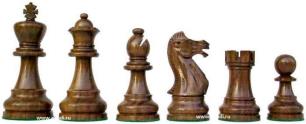 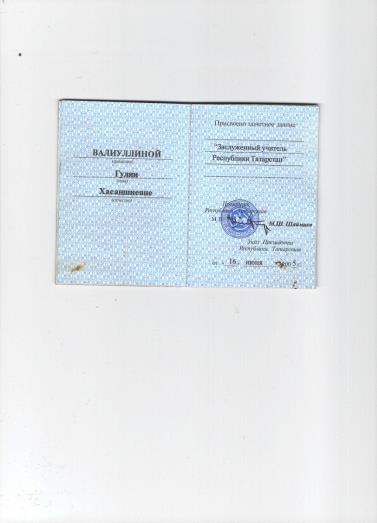 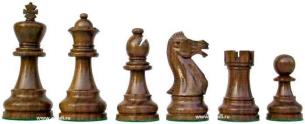 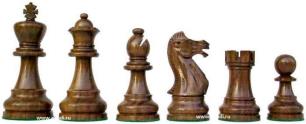 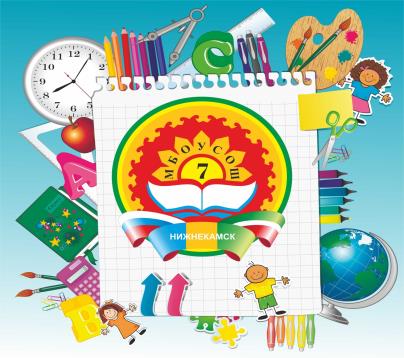 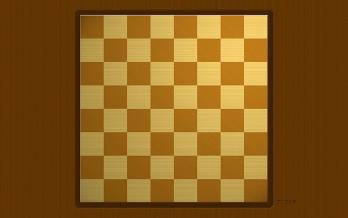 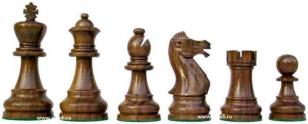 Грамоты, благодарности
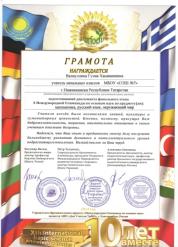 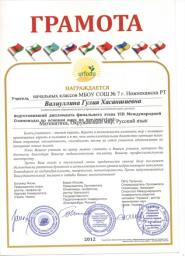 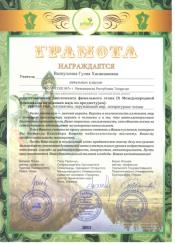 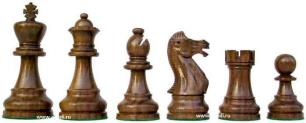 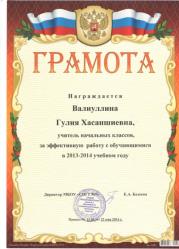 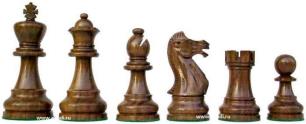 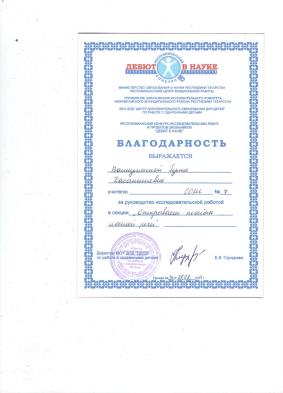 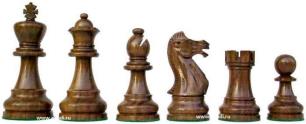 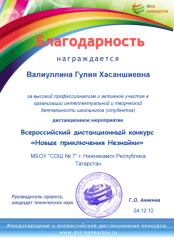 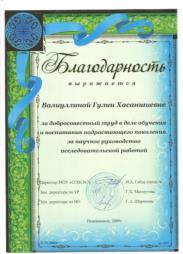 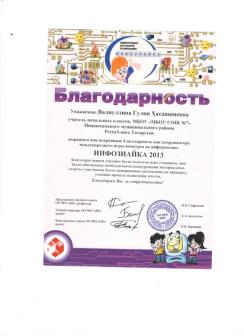 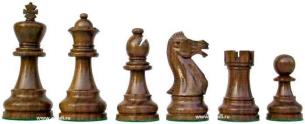 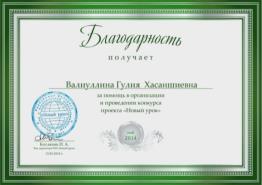 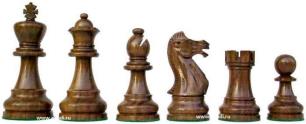 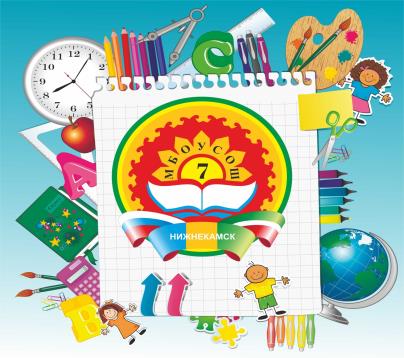 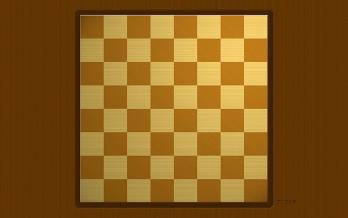 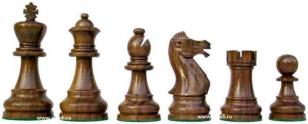 Сертификаты
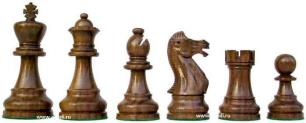 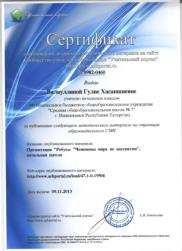 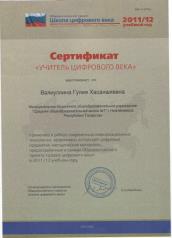 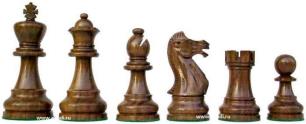 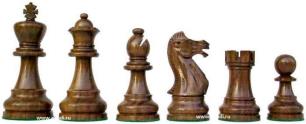 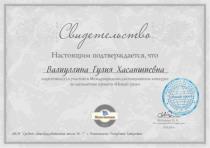 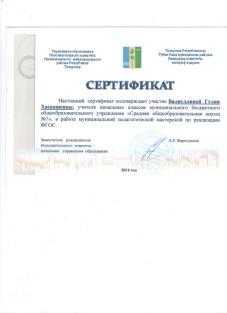 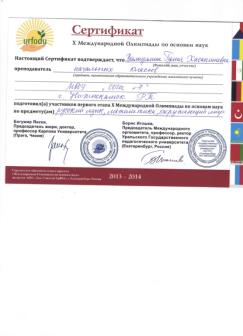 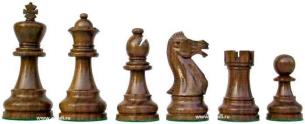 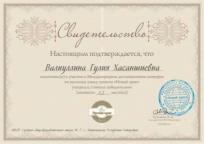 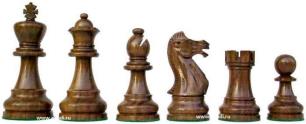 «Школа – не средство подготовки детей к жизни, а сама жизнь»                                     Ш.А. Амонашвили
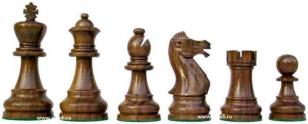 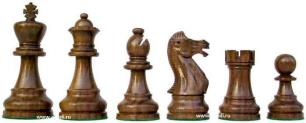 Мое кредо:    развитие творческого мышления , самообразование, стремление к новым горизонтам и новым целям.
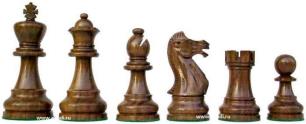 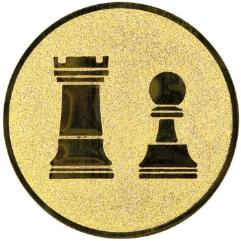 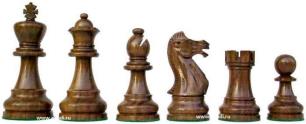 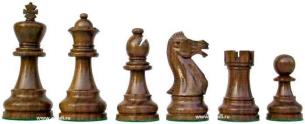 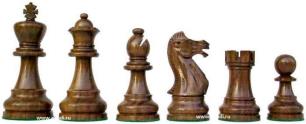 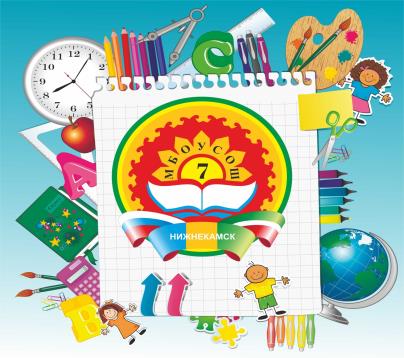 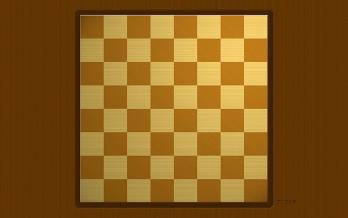 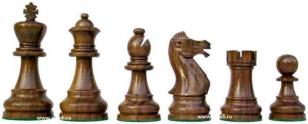 Информационная карта шахматного педагога
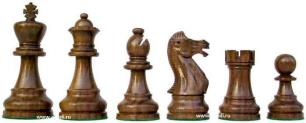 Методическая тема : «Использование головоломок  и занимательных задач как средство формирования  интереса младших школьников к игре в шахматы».
Классное руководство – 3 «б» класс
 Участие в профессиональных сообществах : ШМО учителей начальных классов, Интернет- сообщество Педсовет, Интернет -сообщество Сеть творческих учителей, Интернет-сообщество Социальная сеть работников образования  nsportal.ru.. Завуч –инфо, 
Сообщества edu.tatar.ru:  Внеурочная деятельность "Шахматы".
Методическая копилка учителей МБОУ "СОШ №7" г.Нижнекамска
Перспектива.
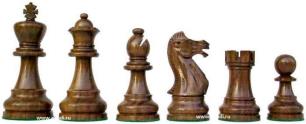 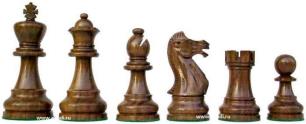 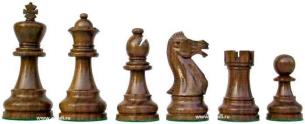 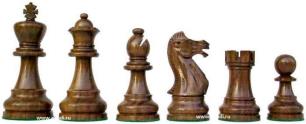 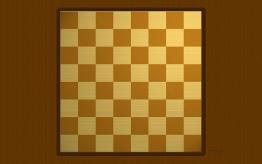 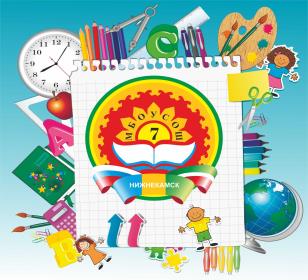 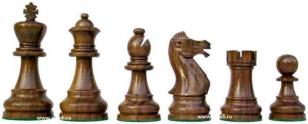 «Чтобы переварить знания, надо поглощать их с аппетитом» А.Франс
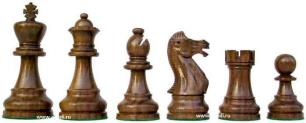 Цель работы :  воспитание интереса  учащихся к шахматной игре  и активизации  мыслительных процессов  с помощью головоломок и занимательных задач.
Задачи педагога:
Использовать  разнообразные методы  преподнесения знаний ;
Применять нестандартные дидактические игры и задания;
Создать  наглядный  дидактический демонстрационный  материал  для  шахматного всеобуча.
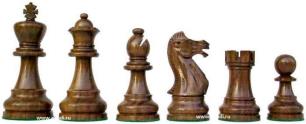 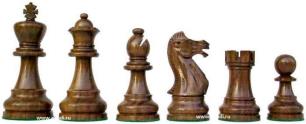 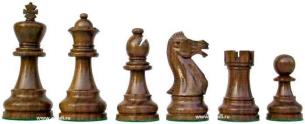 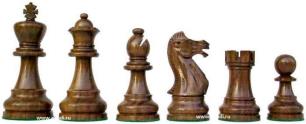 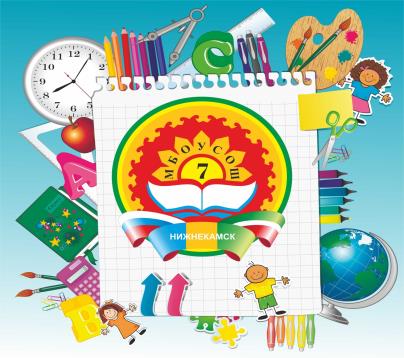 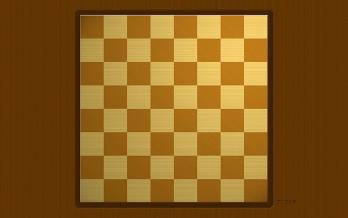 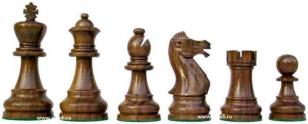 Повышение профессиональной компетен тности по шахматному всеобучу
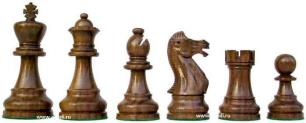 Удостоверение  по  шахматному всеобучу по теме: «Основы шахматной игры» в объеме 36 часов, май, 2014 г.
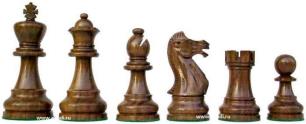 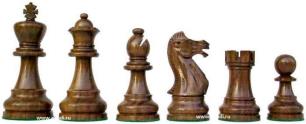 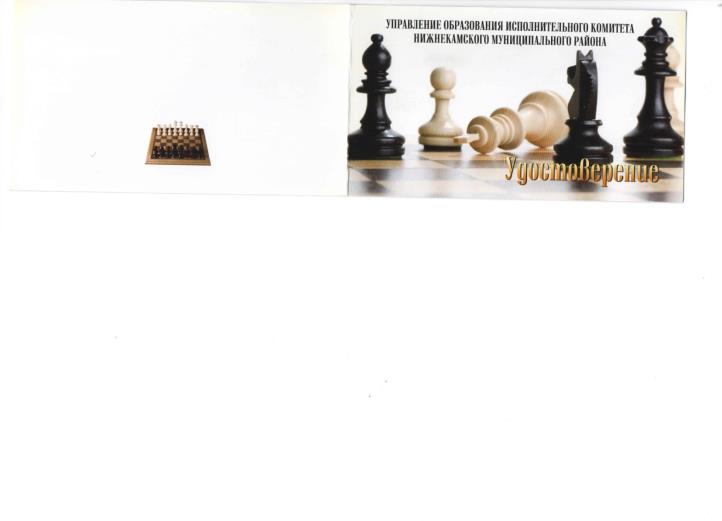 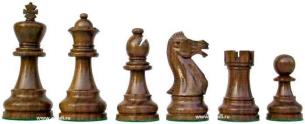 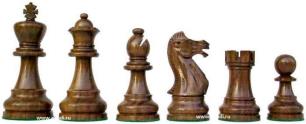 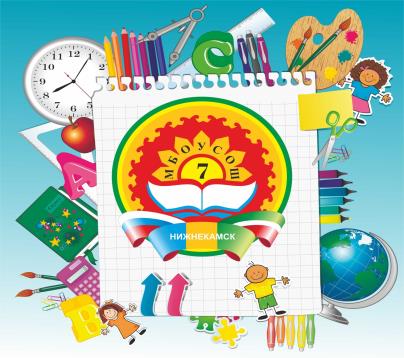 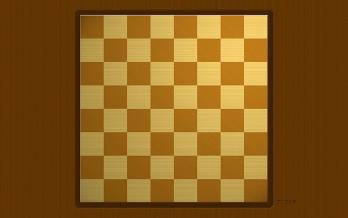 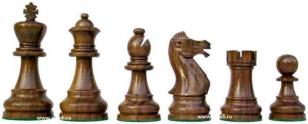 Библиотечка шахматного педагога
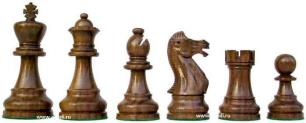 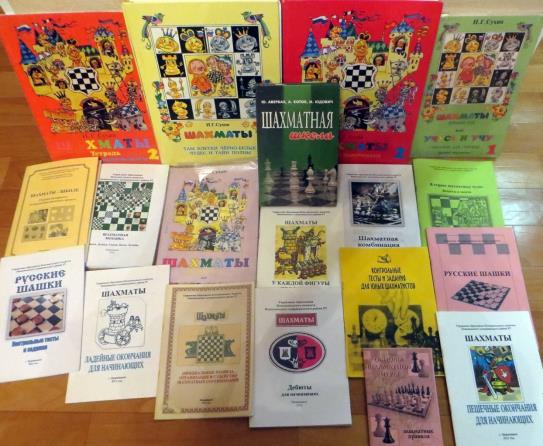 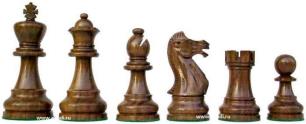 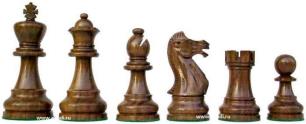 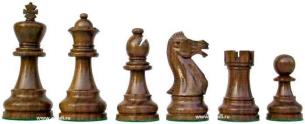 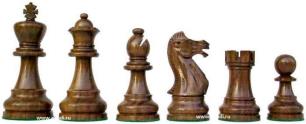 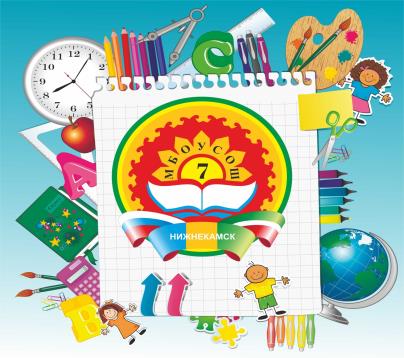 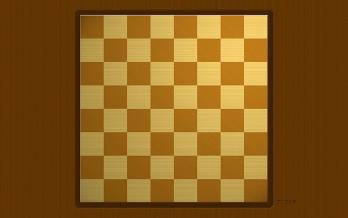 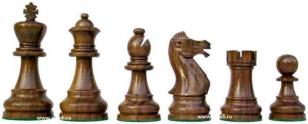 Достижения по шахматному всеобучу
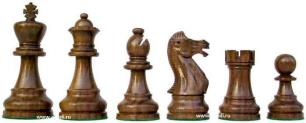 II Всероссийский конкурс презентаций «ТопСлайд» , Автономная некоммерческая организация «Ариадна» - сертификат участника с работой «Ребусы «Шахматные термины» ,2012 г
III Всероссийский конкурс презентаций «ТопСлайд» , Автономная некоммерческая организация «Ариадна» - сертификат участника с работой «Ребусы «Чемпионы мира по шахматам», 2013г
Конкурс методических разработок «Работаем по ФГОС» - урок с презентацией – 2 место.
Сертификат о публикации методического материала на сайте учителей-предметников «Учитпортал» № 0982-0460  «Презентация по шахматам» 09.11.2013
Городской конкурс фотографий на шахматную тему – 2 место (Алешкина Полина)
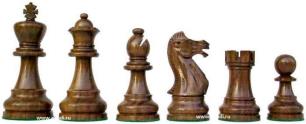 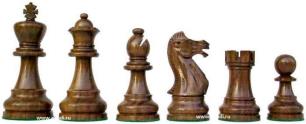 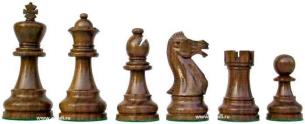 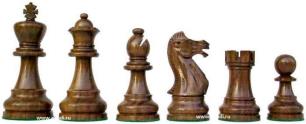 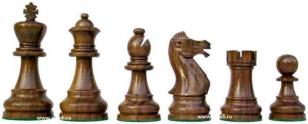 Конкурс рисунков «Шахматная страна»
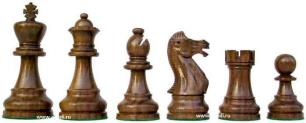 Фоторепортаж  из начальной школы
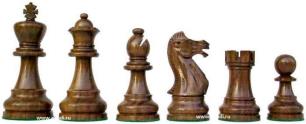 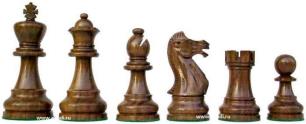 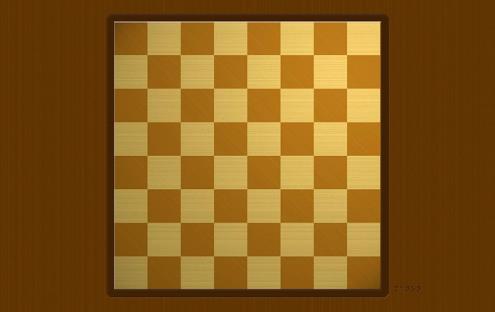 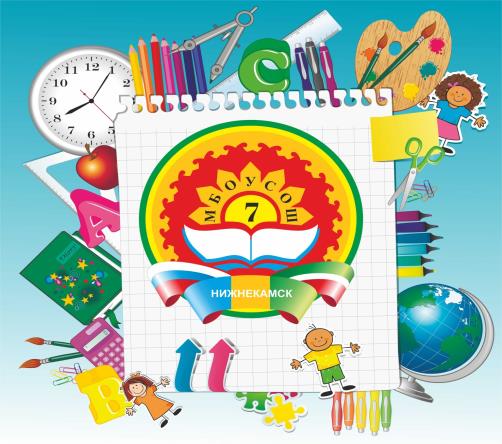 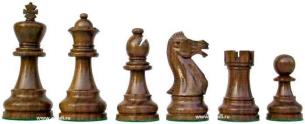 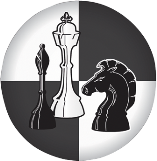 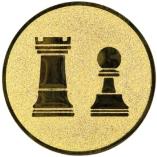 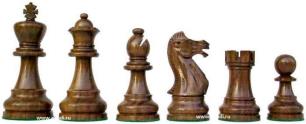 Конкурс рисунков
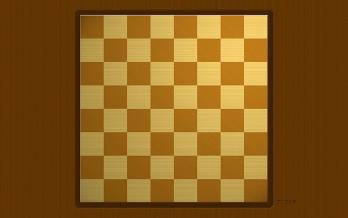 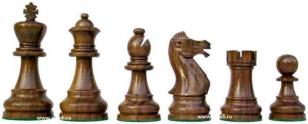 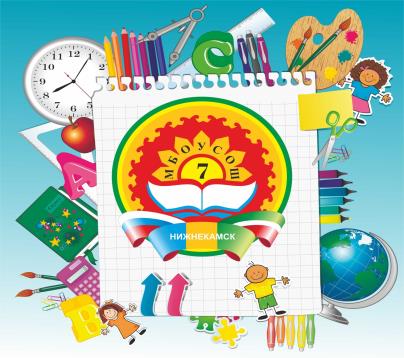 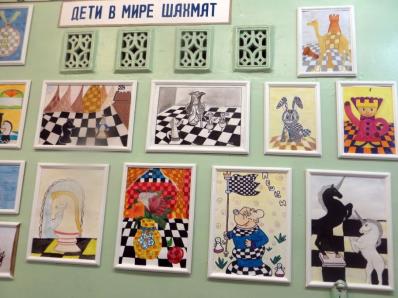 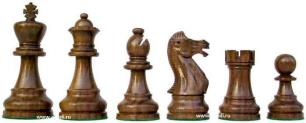 Выставка лучших работ
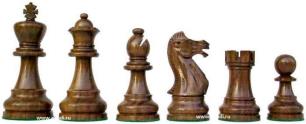 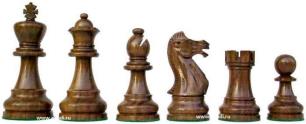 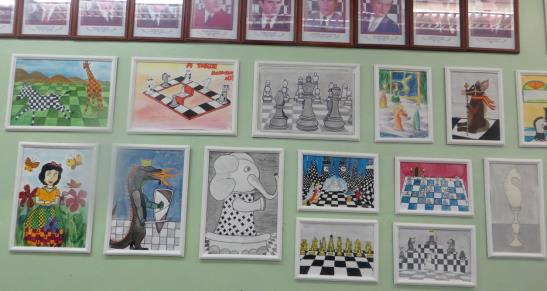 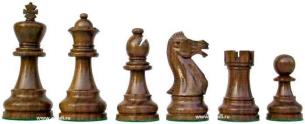 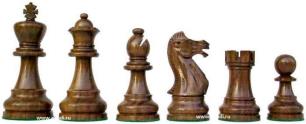 Конкурс рисунков
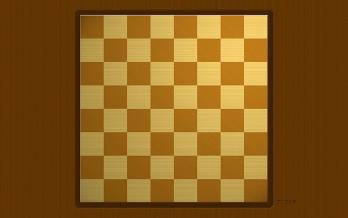 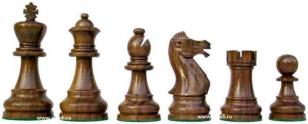 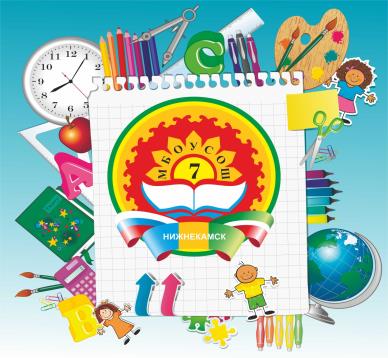 Рисунки 2-ых классов
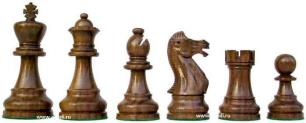 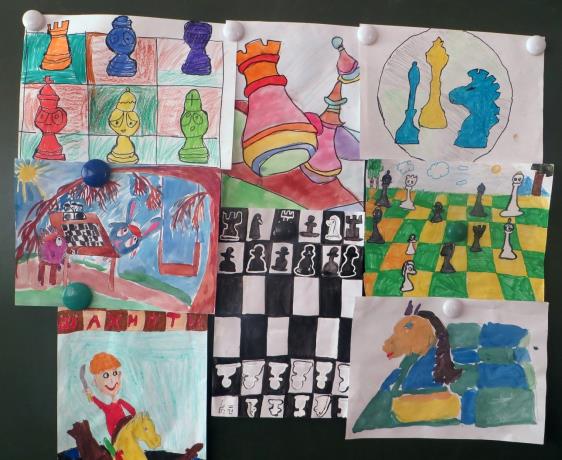 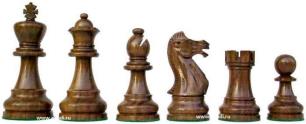 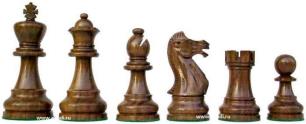 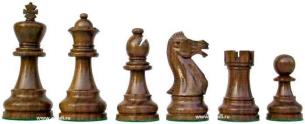 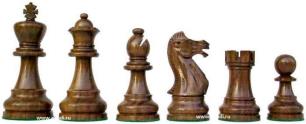 Конкурс рисунков
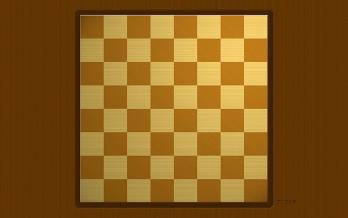 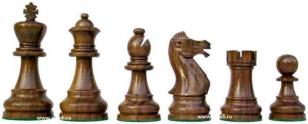 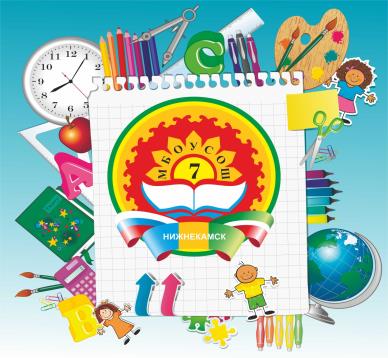 Рисунки 3 -их классов
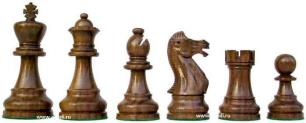 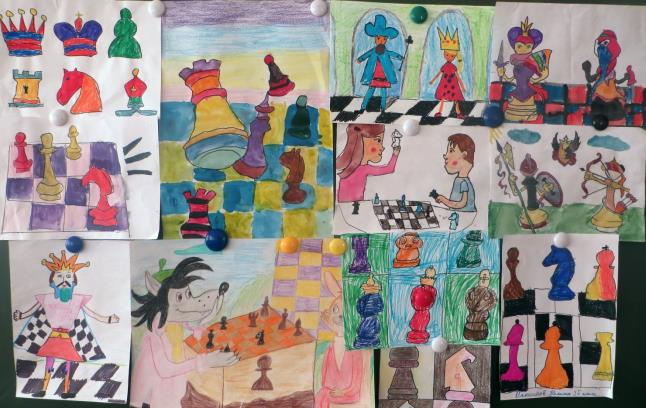 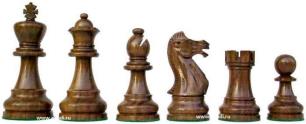 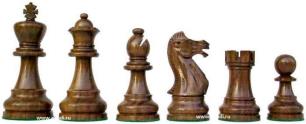 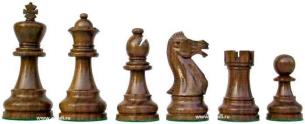 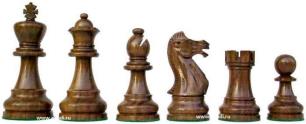 Конкурс рисунков
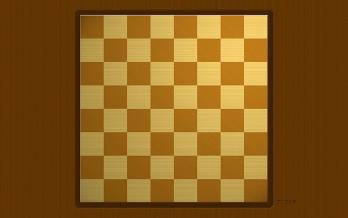 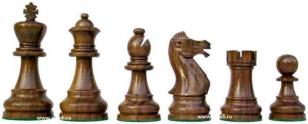 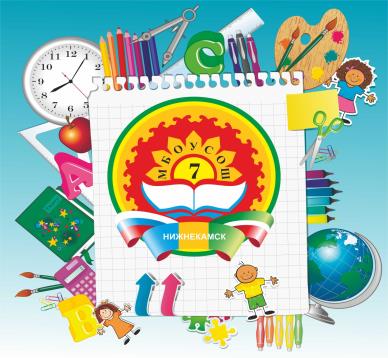 Рисунки 4-ых классов
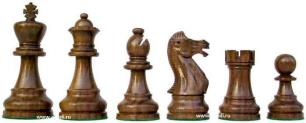 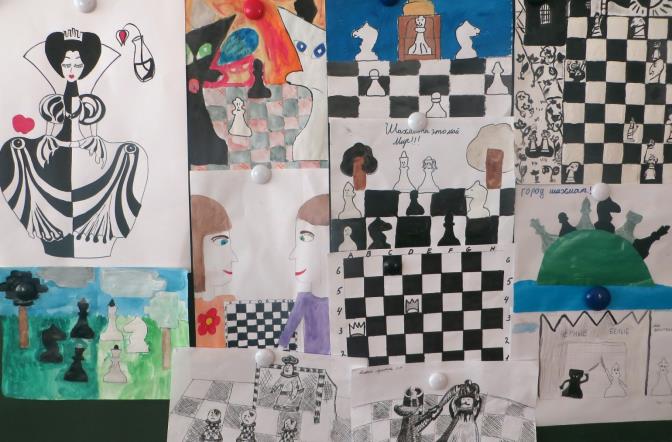 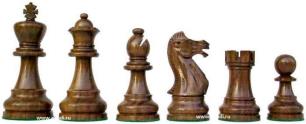 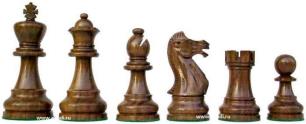 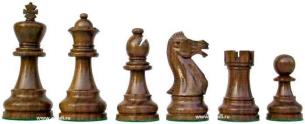 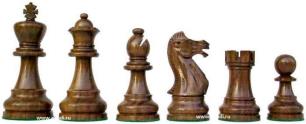 Конкурс поделок
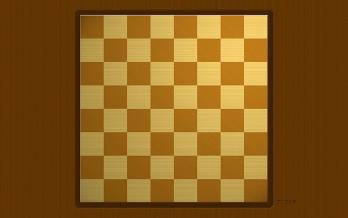 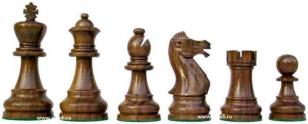 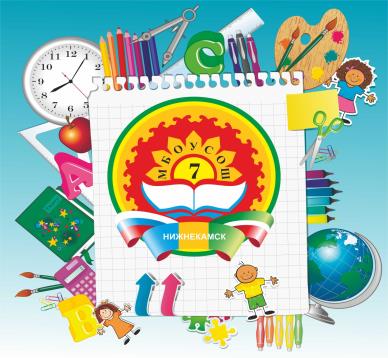 Выставка работ
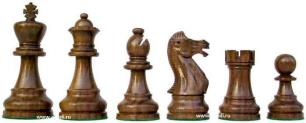 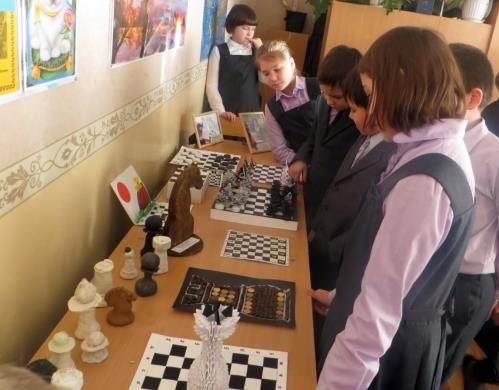 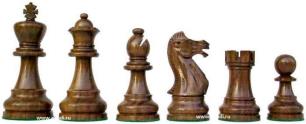 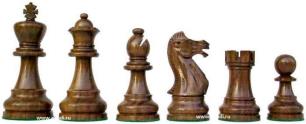 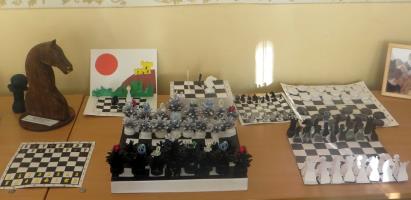 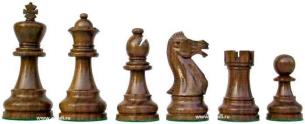 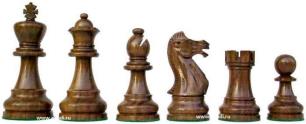 Конкурс поделок
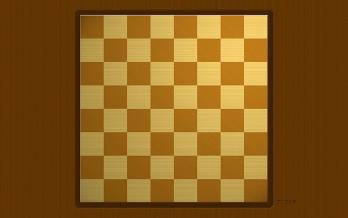 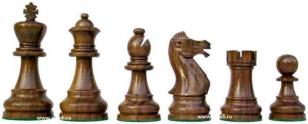 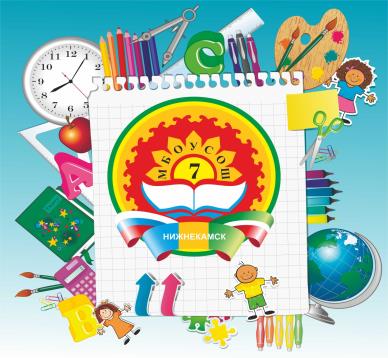 Лучшие работы
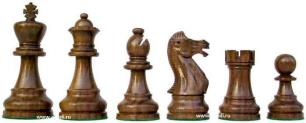 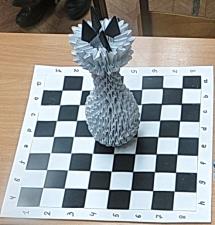 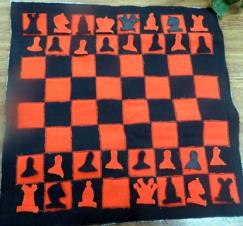 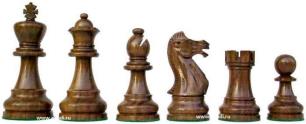 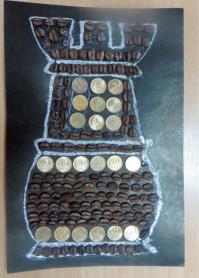 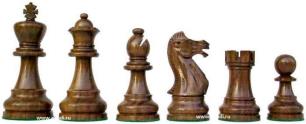 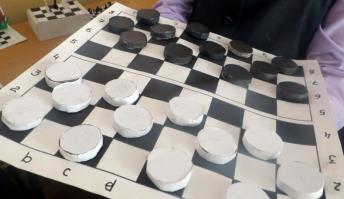 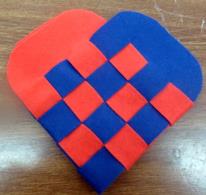 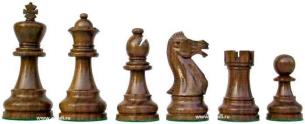 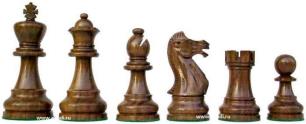 Конкурс поделок
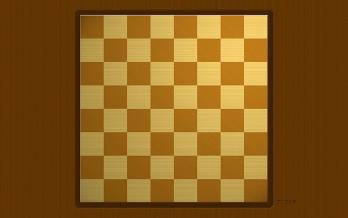 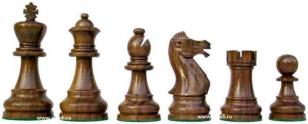 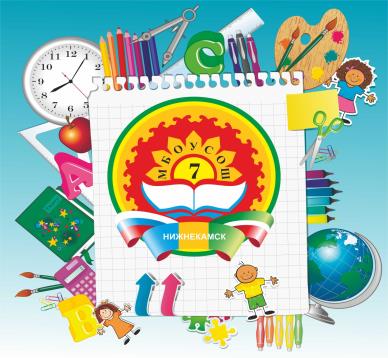 Лучшие работы
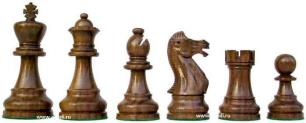 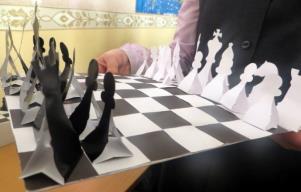 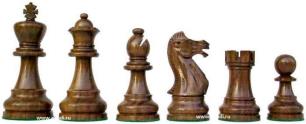 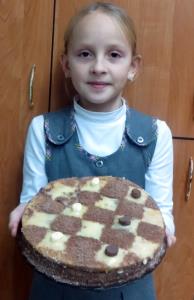 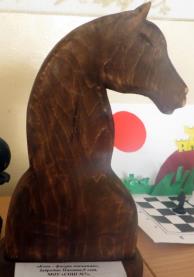 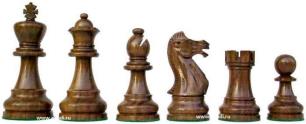 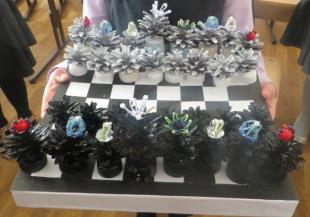 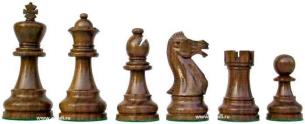 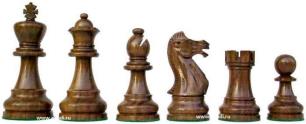 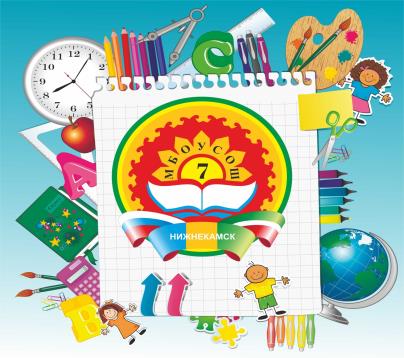 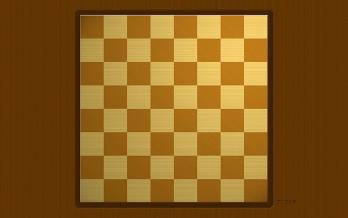 Шахматная  жизнь   школы
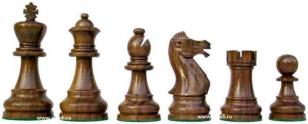 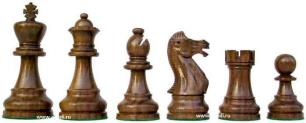 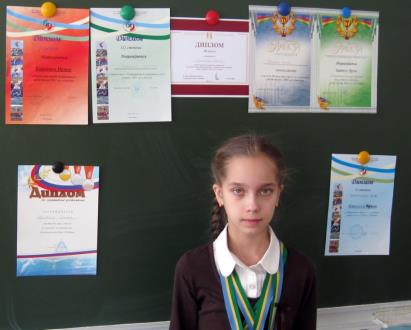 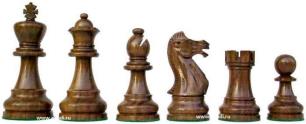 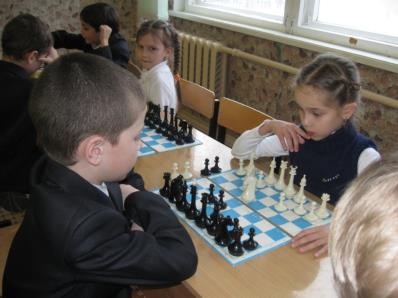 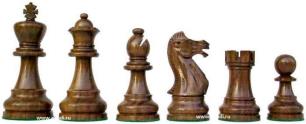 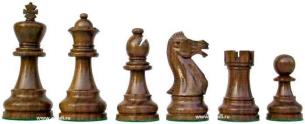 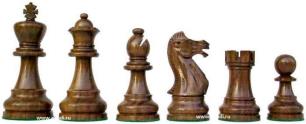 Лучшая шахматистка  Коровина  Ирина
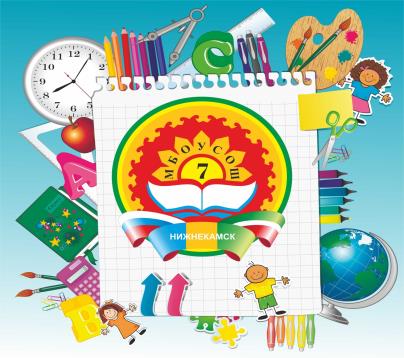 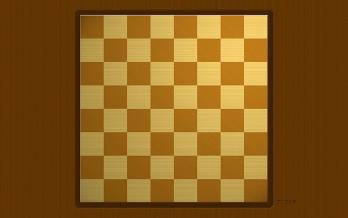 Шахматная  жизнь   школы
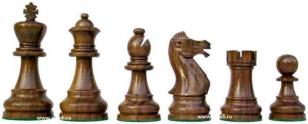 Работа учителей
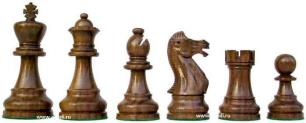 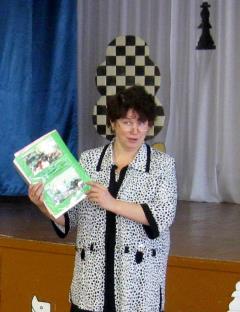 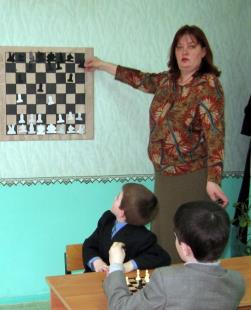 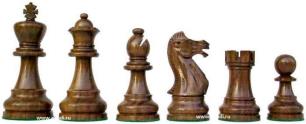 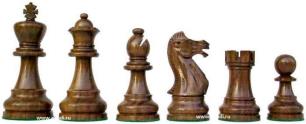 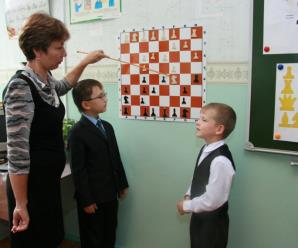 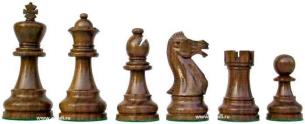 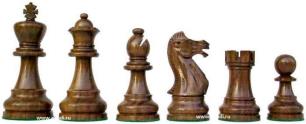 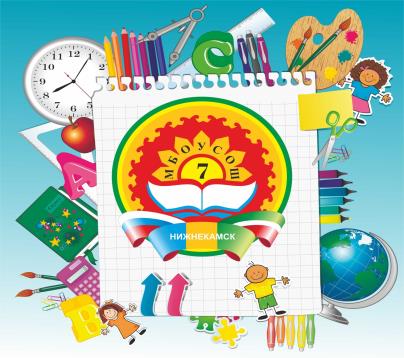 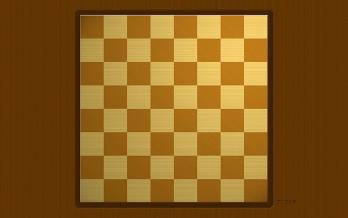 Шахматная  жизнь   школы
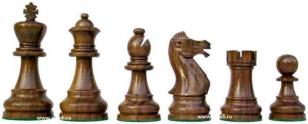 Вести с уроков
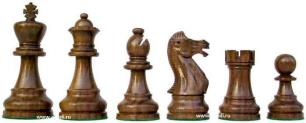 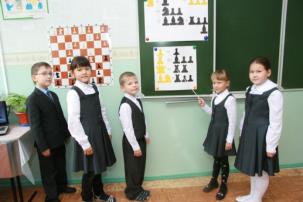 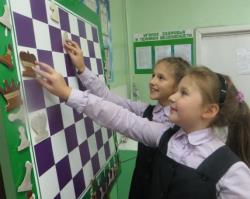 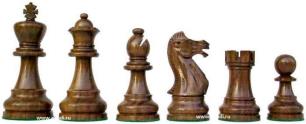 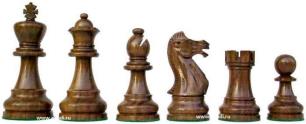 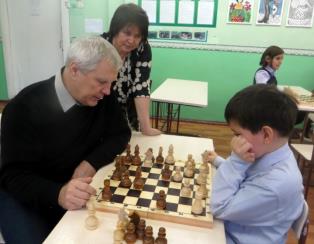 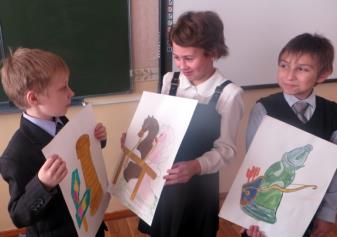 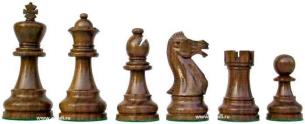 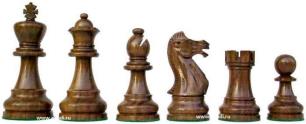 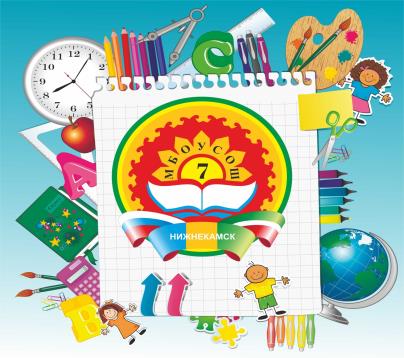 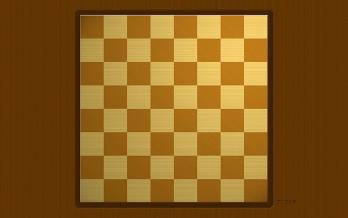 Шахматная  жизнь   школы
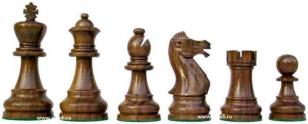 Вести с уроков
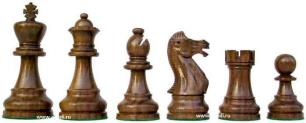 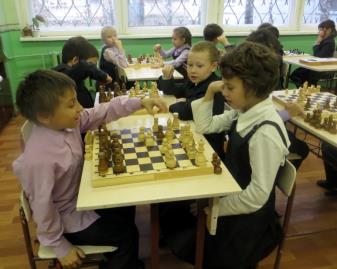 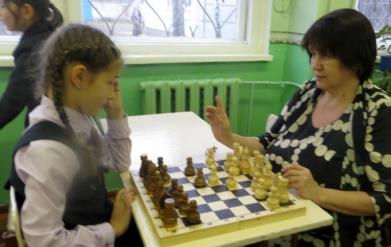 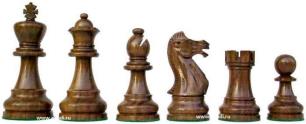 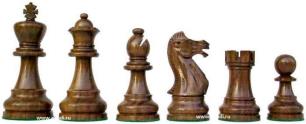 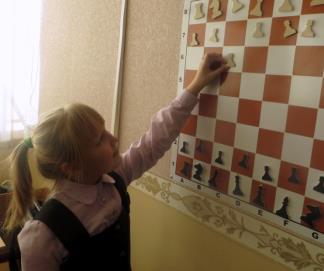 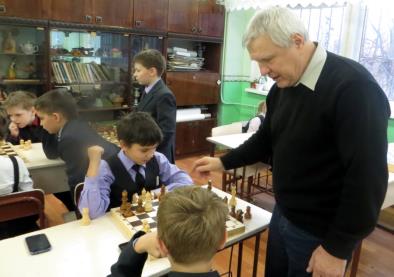 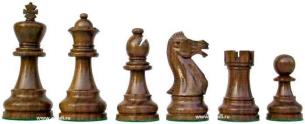 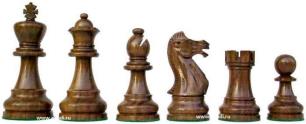 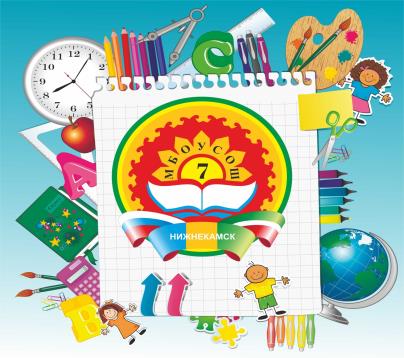 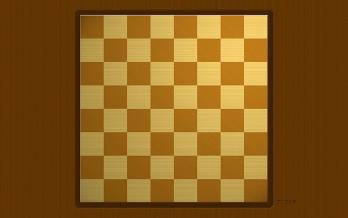 Шахматная  жизнь   школы
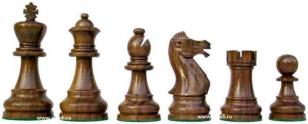 Турниры,  поединки
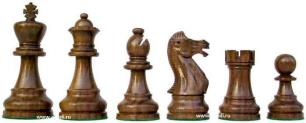 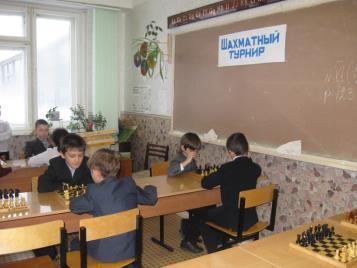 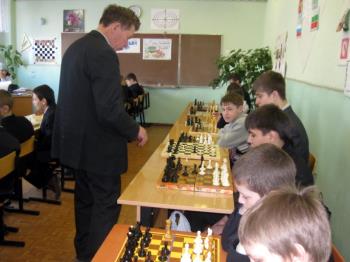 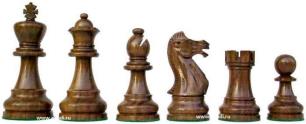 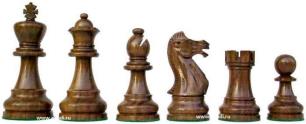 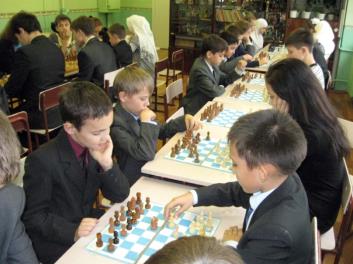 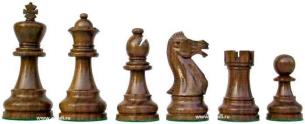 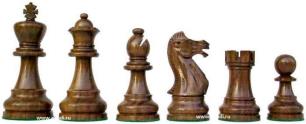 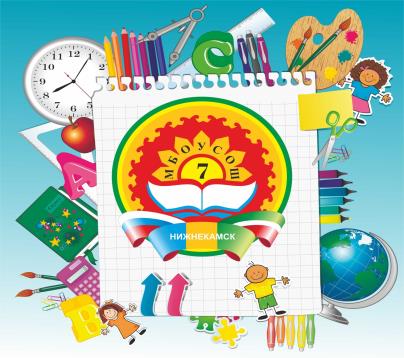 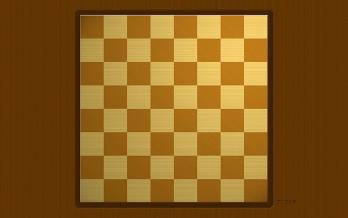 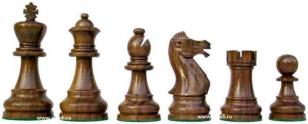 Шахматная  жизнь 3 «б» класса
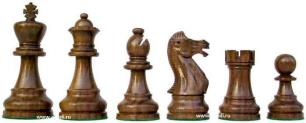 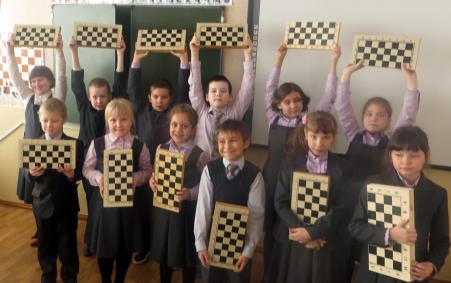 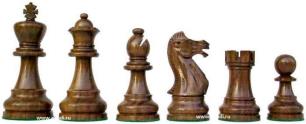 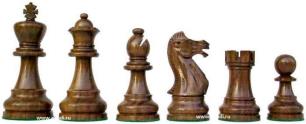 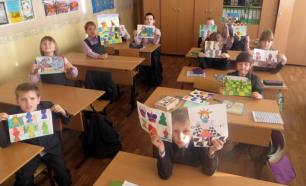 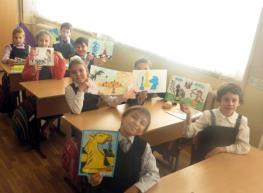 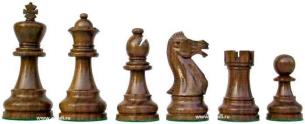 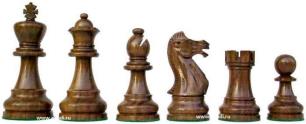